2025年4月18日
QCサークル宮城地区
地区長 庄司　勝
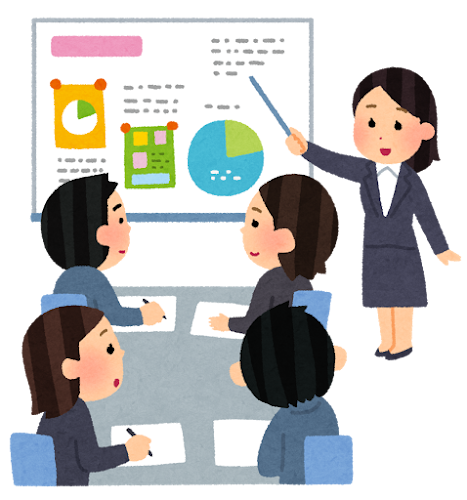 第３３９回 ＱＣサークルリーダー研修会ご案内
『問題解決型ＱＣストーリーを学ぶ】 
　現在の厳しい事業環境の中でも、人材育成は不可欠です。問題意識を常に持ち、変化に対応した
問題解決能力を身につけることが、この難局を乗り切る一つの手段だと思われます。その一環として、
宮城地区では今年度も要望の多い創造力を高める『問題解決活動の進め方』の研修会を開催致します。
記
主催　ＱＣサークル宮城地区
後援　ＱＣサークル本部／一般財団法人日本科学技術連盟